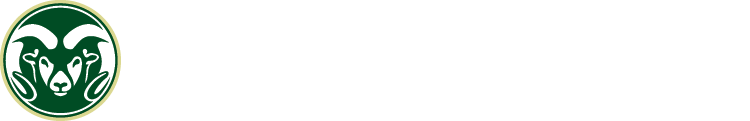 FY17 Draft IncrementalE&G Budget Version 2.1
budgeter.colostate.edu/